Муниципальное казённое образовательное учреждение
«Детский сад «Ручеек»
с Мильково Камчатский край
Познавательно – исследовательский проект
«Ледяные чудеса»
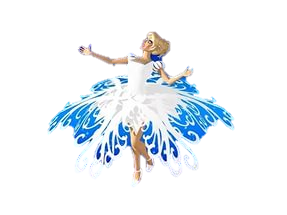 Составитель - Безносенко Оксана Валентиновна
                            Воспитатель
                            1 квалификационная  категория
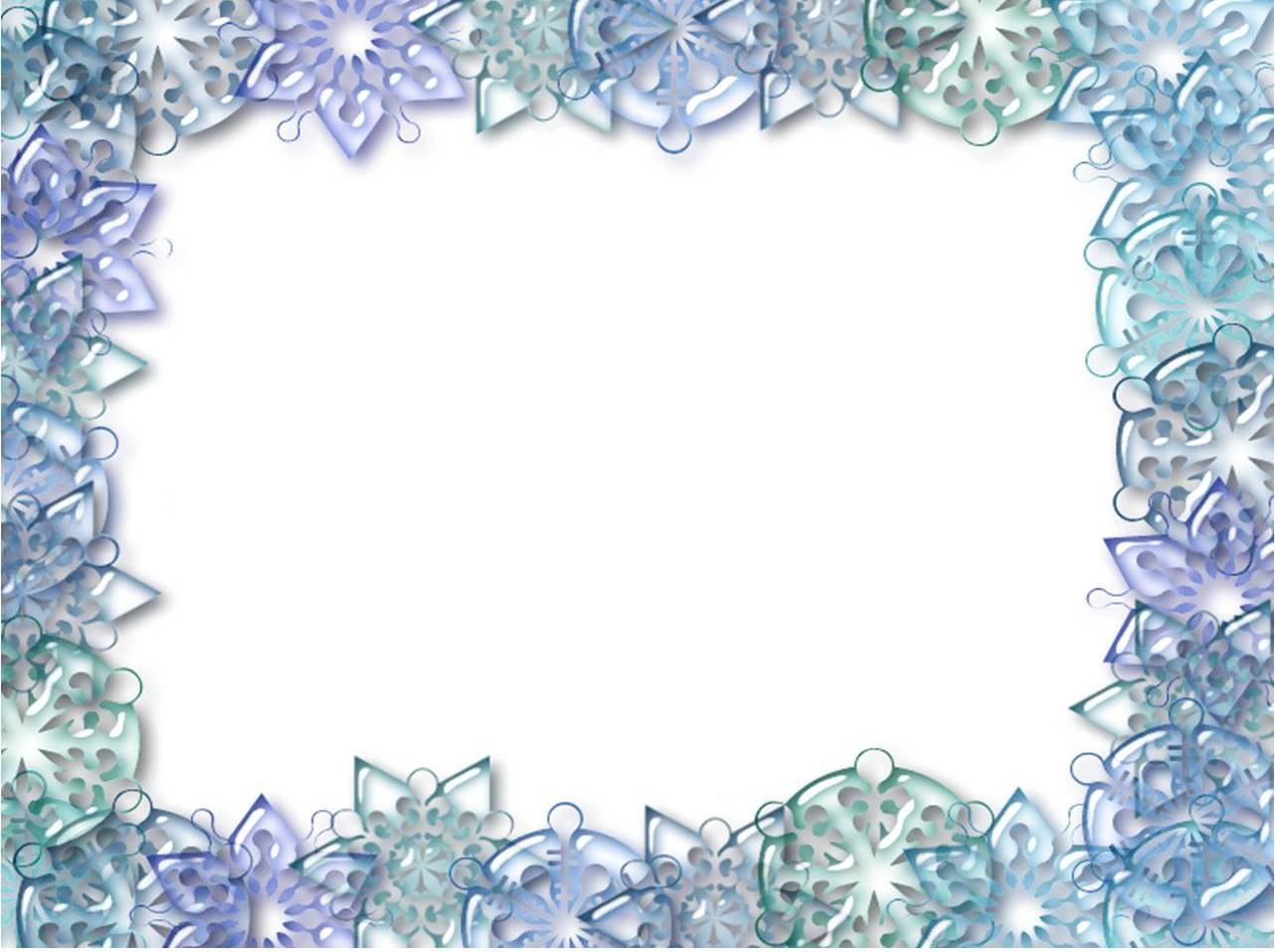 «Люди, научившиеся… наблюдениям и опытам, приобретают
                    способность сами ставить вопросы и получать на них ответы,
  оказываясь на более высоком умственном и нравственном уровне
в сравнении с теми, кто такой школы не прошел»  
К. Е. Тимирязев.
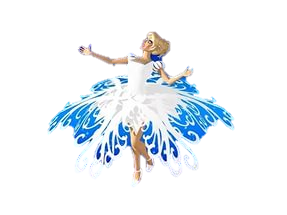 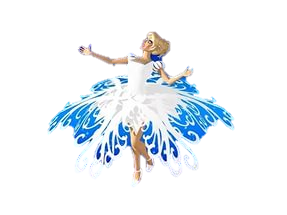 Тема проекта «Ледяные чудеса»
Тип проекта: познавательно – исследовательский
Место проведения проекта: МКДОУ «Детский сад «Ручеек»
Участники проекта: дети старшей группы, педагоги, родители.
Сроки проведения проекта:    декабрь - январь – февраль 
Цель проекта: Формирование у детей представления о свойствах и изменениях воды и льда через исследовательскую деятельность в условиях детского сада в зимний период.
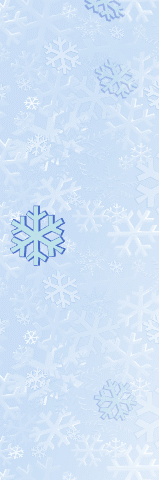 Задачи
Развивать познавательный интерес детей, способствовать умению устанавливать причинно - следственные связи между природными явлениями (сезон - мороз - лёд)
формировать умения и навыки наблюдения за объектами неживой природы
формировать представления детей о свойствах и агрегатных состояниях вод
развить экологическое мышление и творческое воображение в процессе опытно-исследовательской деятельности детей.
развивать творческое воображение, фантазию, эстетический вкус в ходе работы с природными материалами: водой и льдом.
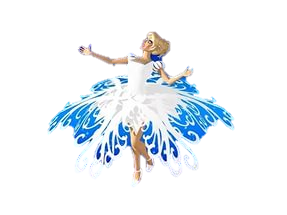 Актуальность проекта 
Дети по природе своей исследователи. Неутолимая жажда новых впечатлений, любознательность, постоянное стремление экспериментировать, самостоятельно искать новые сведения о мире – традиционно рассматриваются как важнейшие черты детского поведения.
Исследовательская активность, поведение это естественное состояние ребенка, он настроен на желание познать мир. Именно это и создает условия для того, чтобы психическое развитие ребенка изначально разворачивалось как процесс саморазвития.
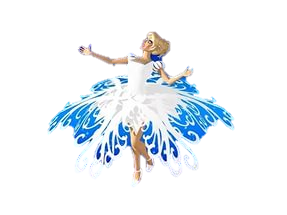 Педагогические условия реализации проекта основаны на следующих принципах:
Научность
Личностно ориентированное 
взаимодействие педагога с ребенком
Комфортность
Опора на целостное развитие личности
Ориентация на зону ближайшего развития
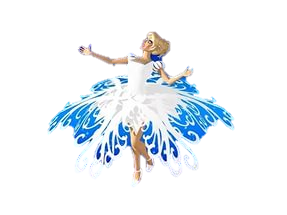 Интеграция образовательных областей
Связи в проекте:
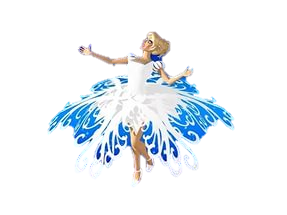 Экспериментальная деятельность
Трудовая деятельность
Творческая деятельность
Игровая деятельность
Познавательная деятельность
 Формы работы:
 - Опыты, наблюдения, интегрированные, беседы, целевые прогулки, трудовая деятельность, экспериментально практическая деятельность.
- Дидактические игры, игры экологического содержания.
- Использование художественной и познавательной литературы, использование информационного материала, создание малых архитектурных форм на участке.
Ожидаемые результаты:
Активизация познавательного интереса к окружающей природе
Приобретение личного опыта в познавательно-исследовательской деятельности
Привлечение родителей воспитанников к сотрудничеству и взаимодействию.
Материально-техническая база
Мини-лаборатория
Уголок экспериментирования в групп
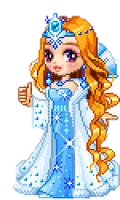 Предметно развивающая среда по ОЭД
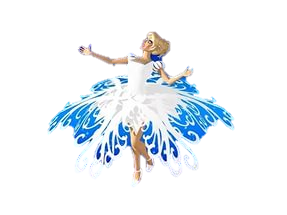 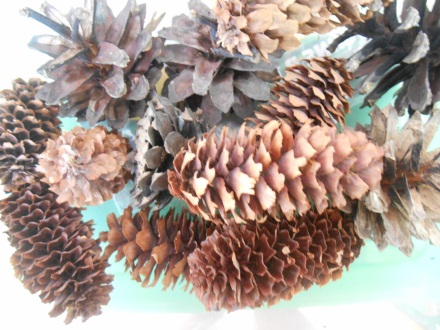 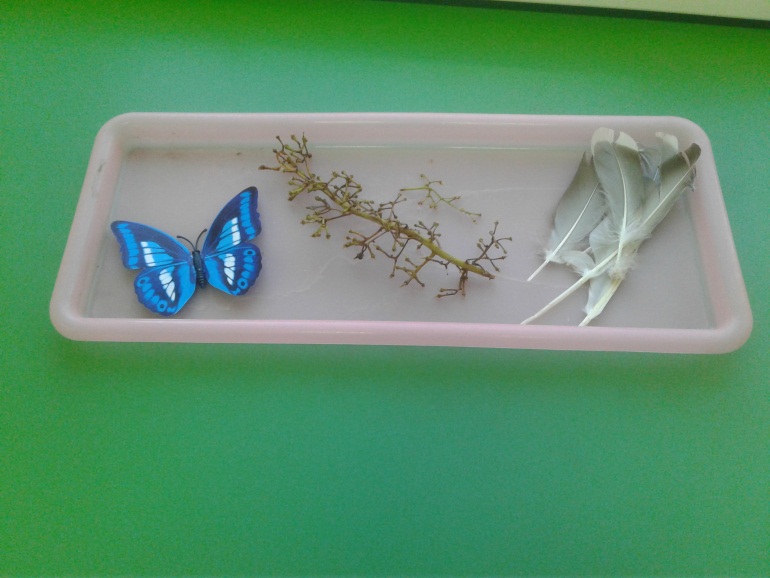 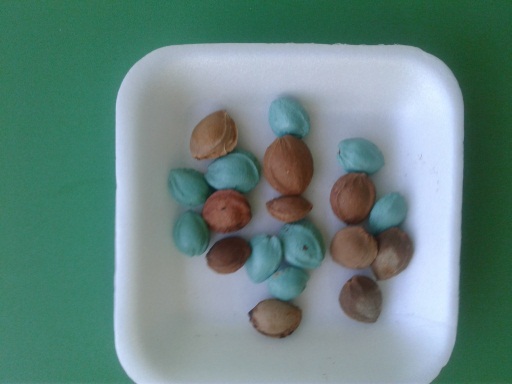 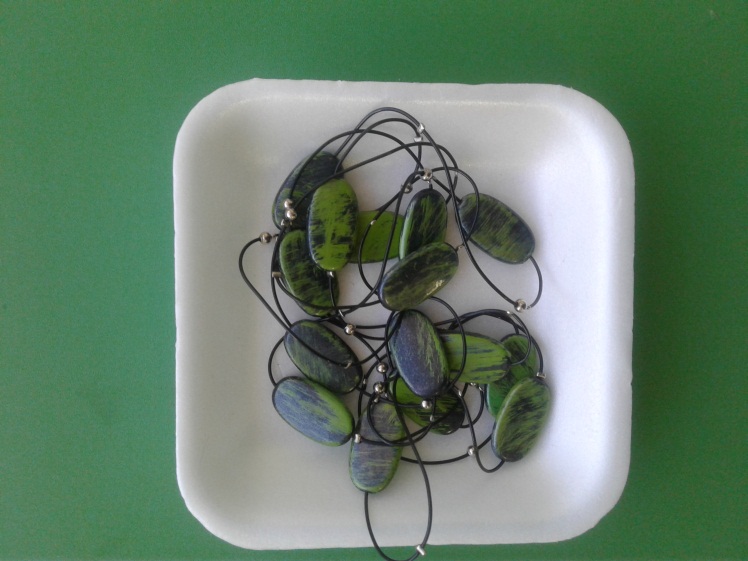 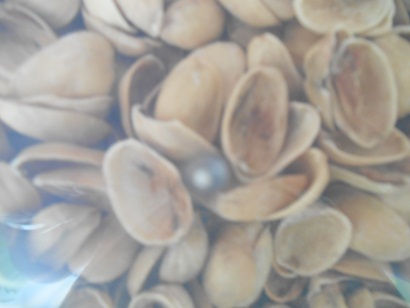 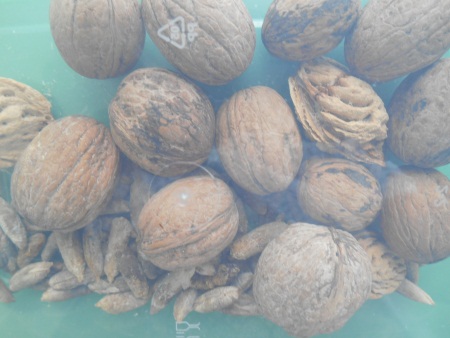 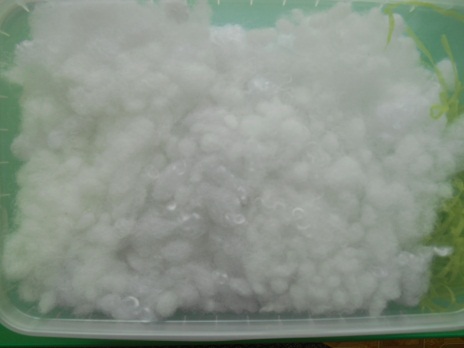 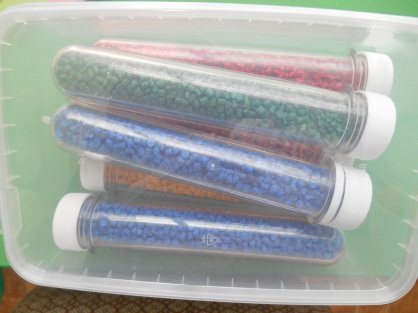 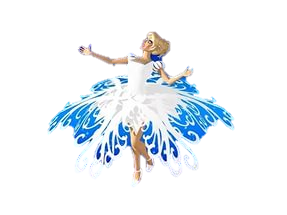 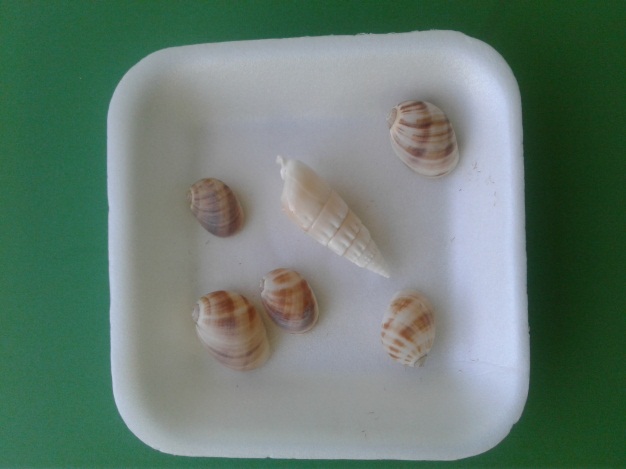 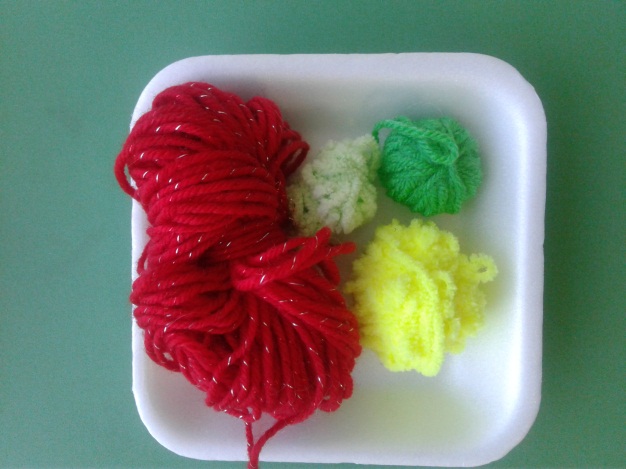 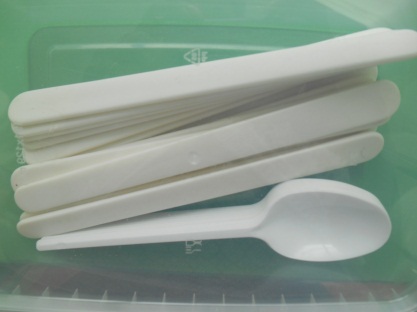 ОРГАНИЗАЦИОННЫЙ ЭТАП
Проблемная ситуация
Зимой отмечают самый яркий, веселый и любимый праздник детей и взрослых Новый год. Все люди на нашей земле готовятся к встрече Нового года. Украшают жилище, улицу. Как сделать участок нашего детского сада и группы нарядными, яркими? Чем можно украсить наш участок?
Предварительные виды деятельности с детьми и родителями
ИССЛЕДОВАТЕЛЬСКИЙ ЭТАП

Экспериментально-практическая деятельность

Организация и проведение опыта №1
«Изучаем особенности воды»
Организация и проведение опыта №2
«Как сделать цветные фонарики»
Организация и проведение опыта №3
«Из чего можно сделать ледяные картины?»
Организация и проведение опыта №4
«Ледяные сувениры»
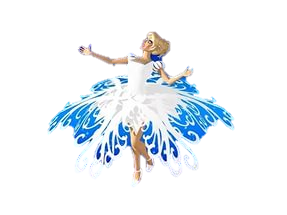 ЗАКЛЮЧИТЕЛЬНЫЙ ЭТАП
На заключительном этапе проводится анализ и обобщение результатов, полученных в процессе исследовательской деятельности детей в течение дня. Возможны различные формы организации обобщения:
- коллективное обсуждение или индивидуальные мини- сообщения на темы: «Как все было», «Что особенно понравилось и запомнилось?», «О каких свойствах воды и льда мы узнали?» и т.п., 
- изобразительная деятельность по впечатлениям, организация выставки рисунков «Наши цветные льдинки, организация фотовыставки «Как мы создавали «Цветные фонарики»?», проведение мастер-классов по изготовлению ледяных гирлянд для младших дошкольников и т.д.
- создание мини музея ледяных предметов
- создание презентации
- участие в конкурсах
- создание буклета
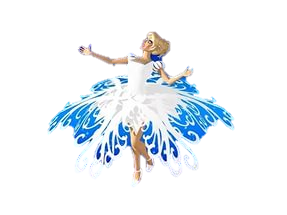 План работы по проекту «Ледяные чудеса»
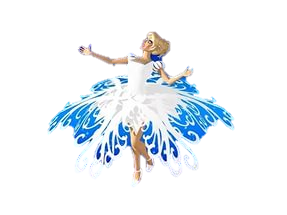 Исследование Опыты – эксперименты
«Изучаем особенности воды»
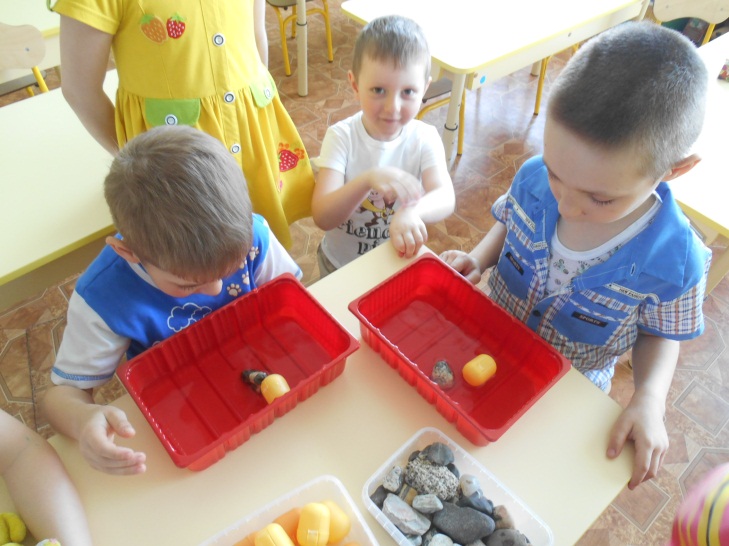 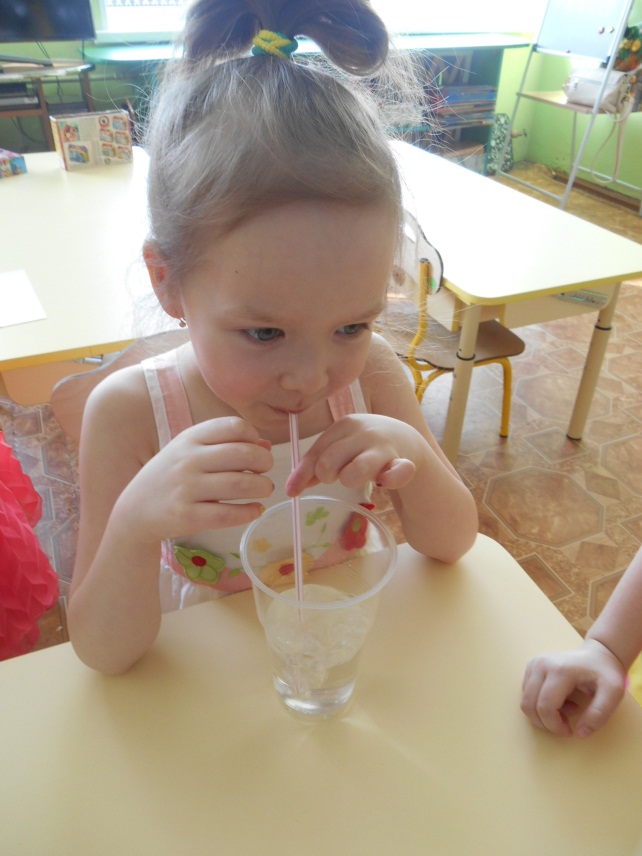 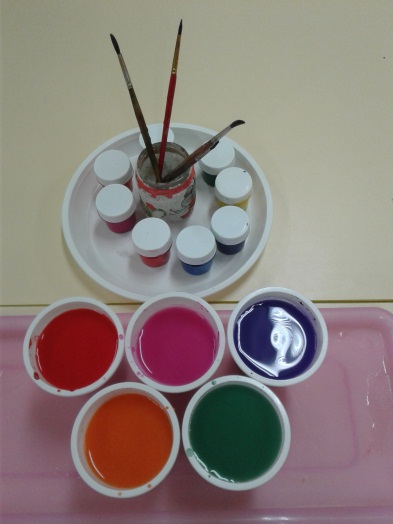 Исследование Опыты – эксперименты
«Как сделать цветные фонарики»
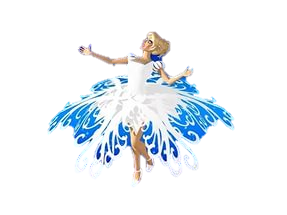 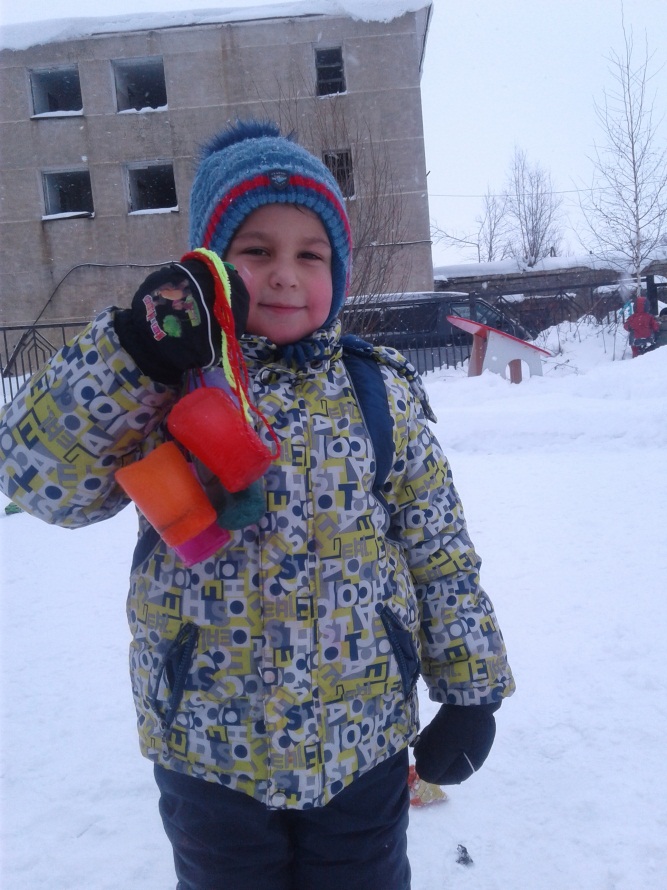 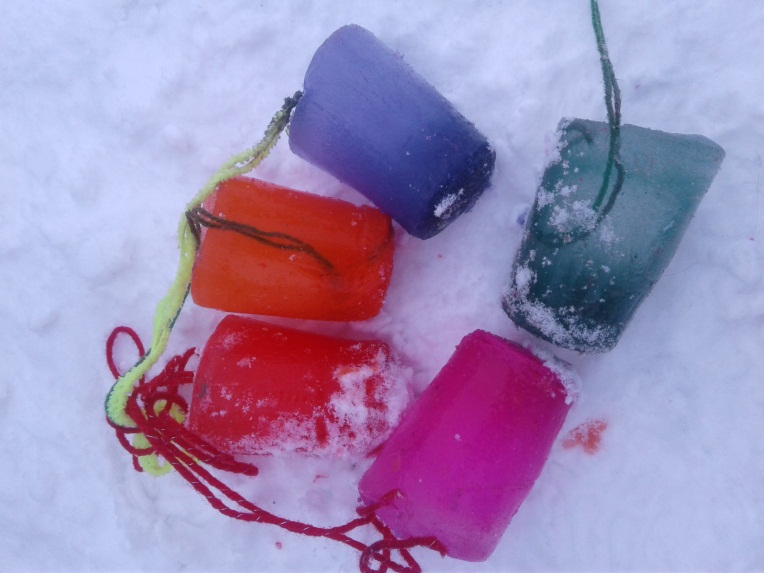 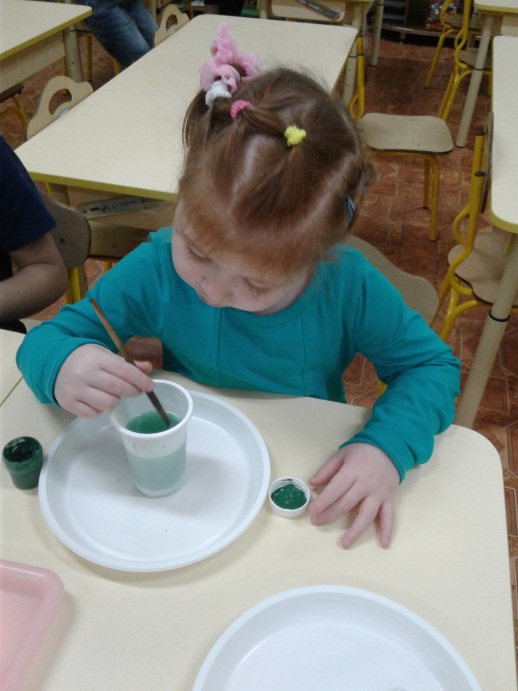 Исследование Опыты - эксперименты 
«Из чего можно сделать ледяные картины?»
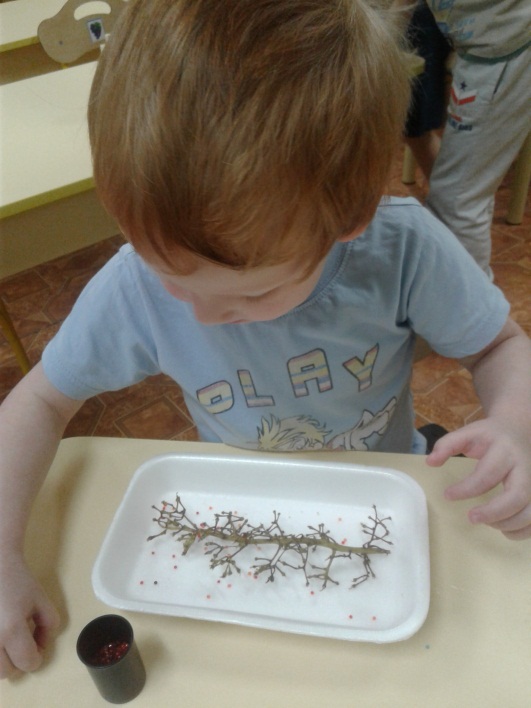 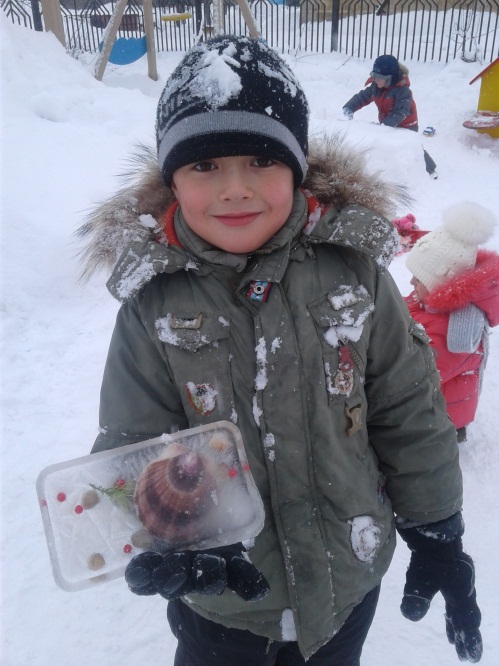 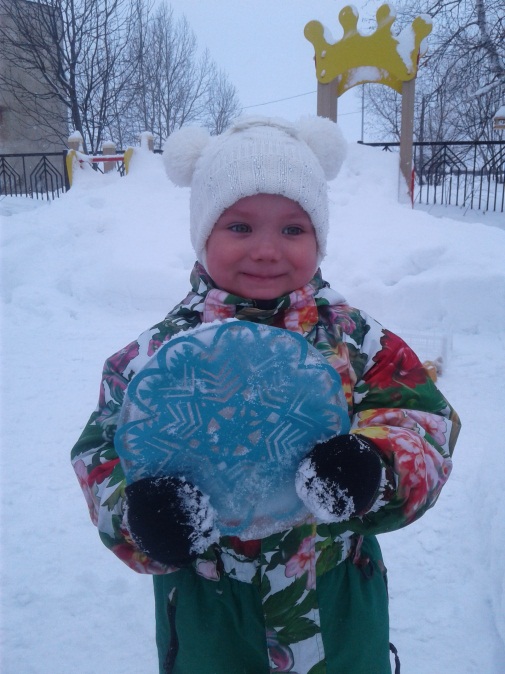 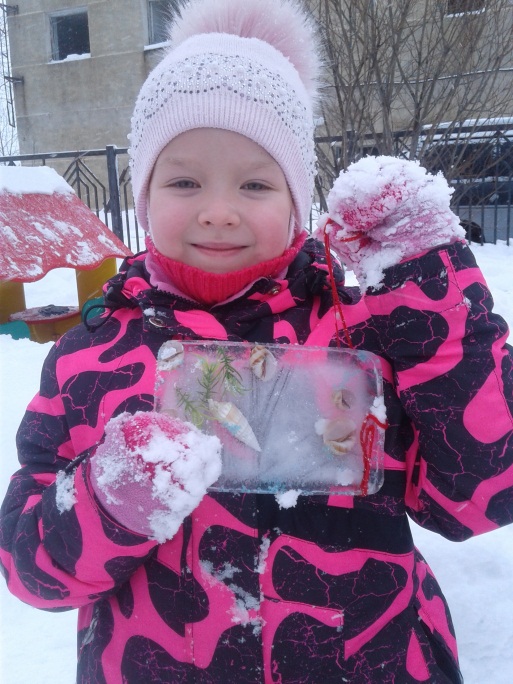 Исследование Опыты - эксперименты 
«Из чего можно сделать ледяные картины?»
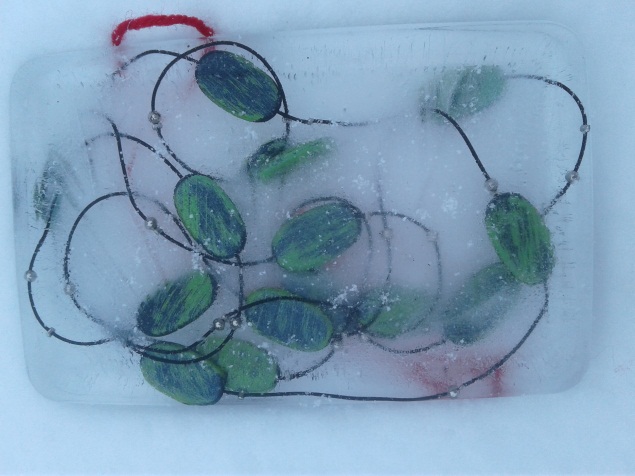 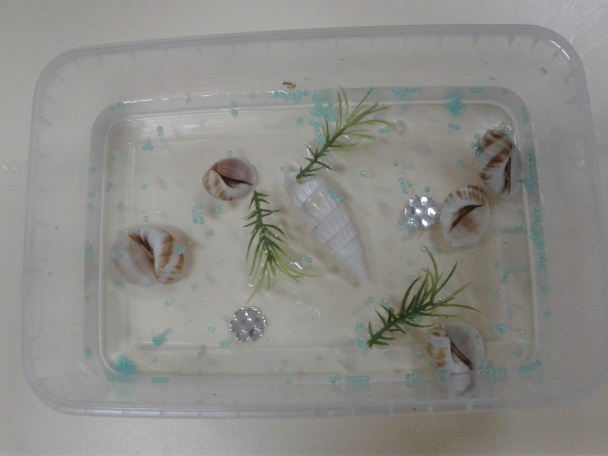 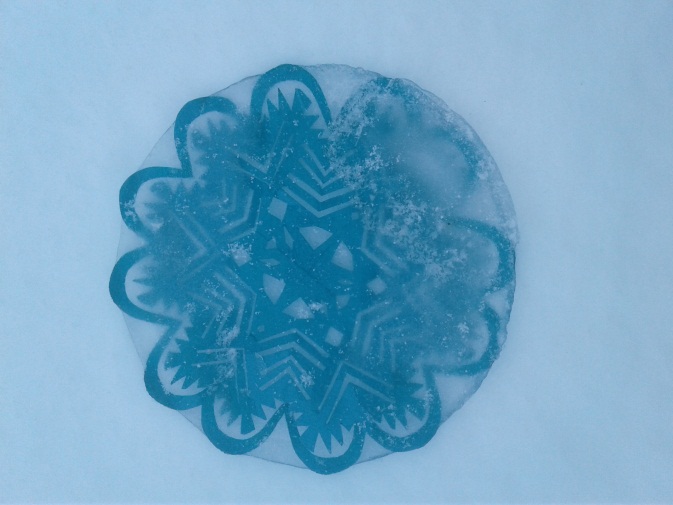 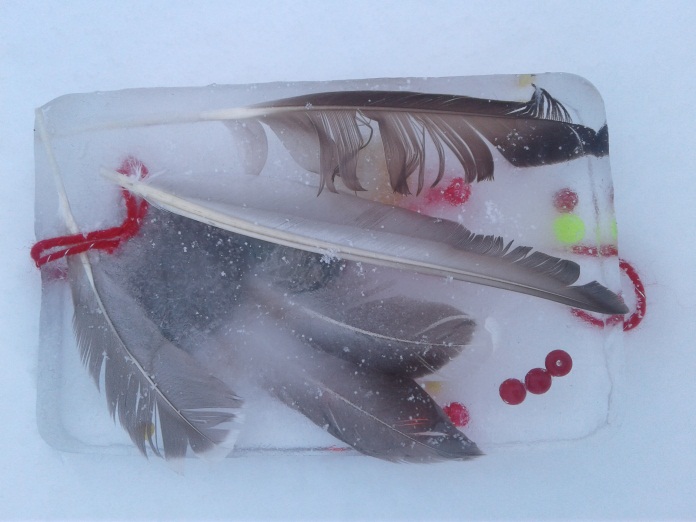 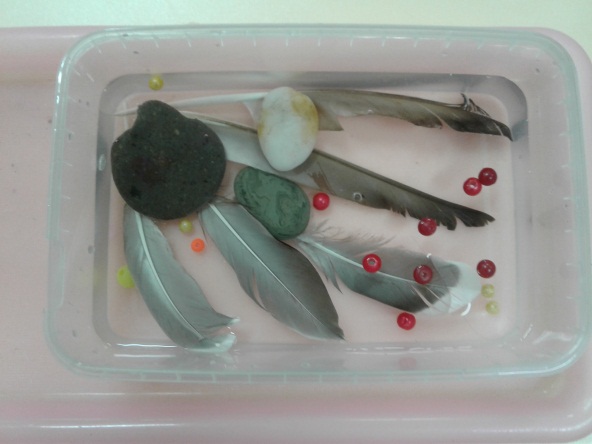 Исследование Опыты – эксперименты
«Ледяные сувениры»
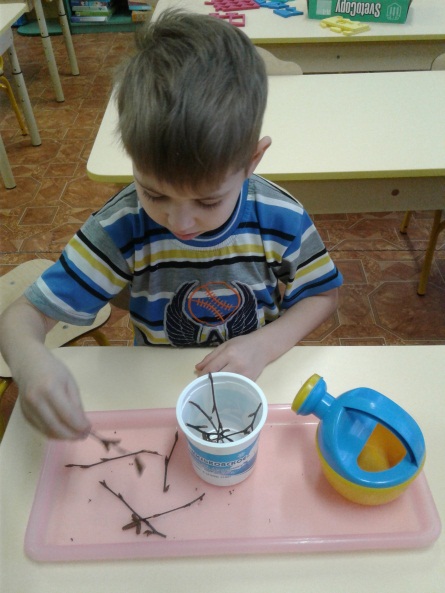 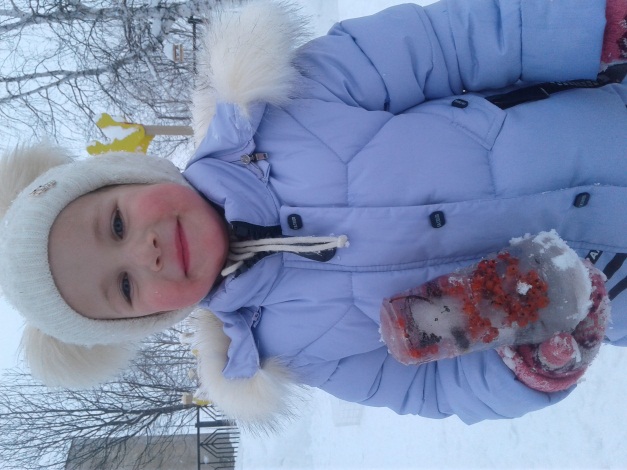 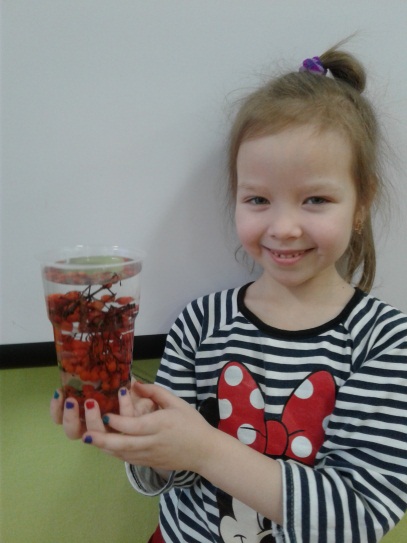 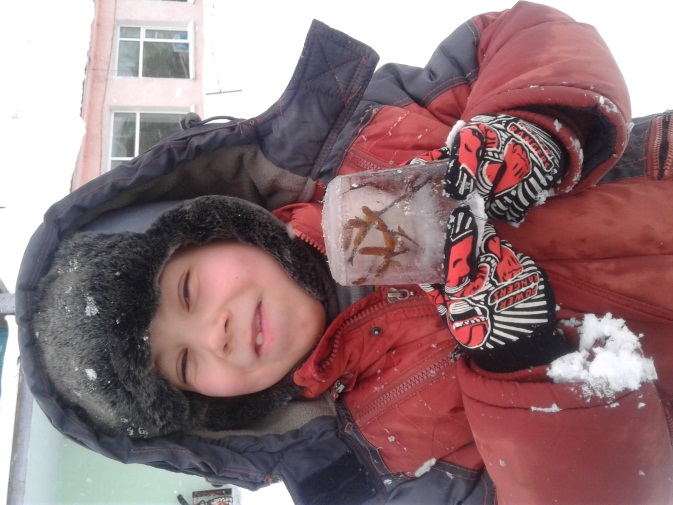 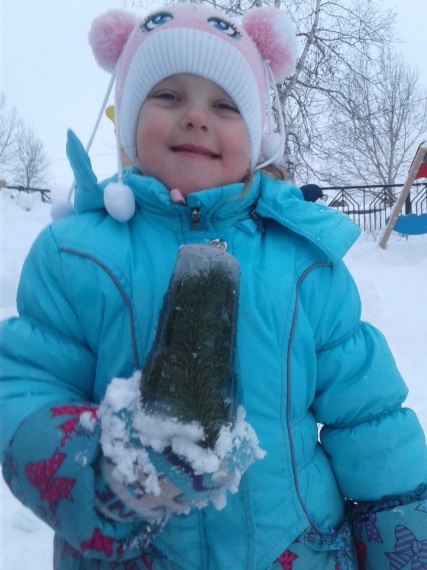 Исследование Опыты – эксперименты
«Ледяные сувениры»
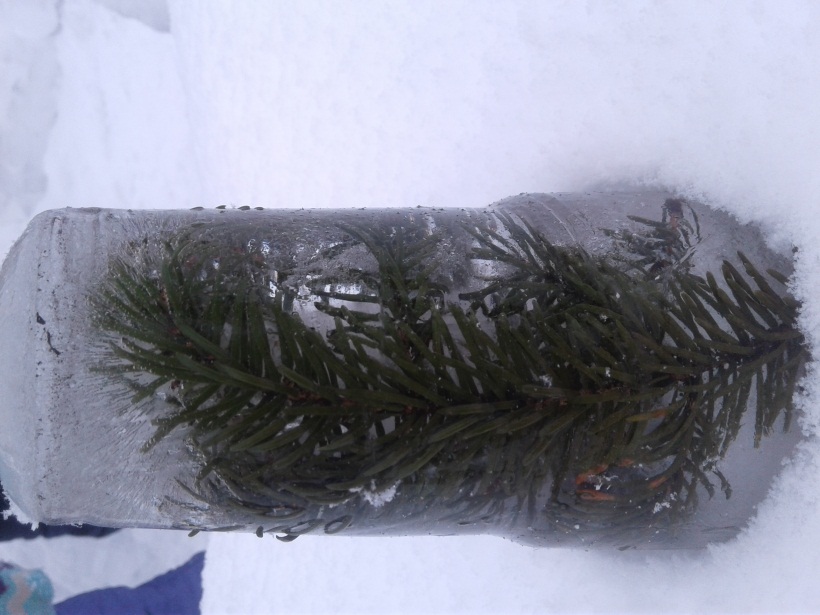 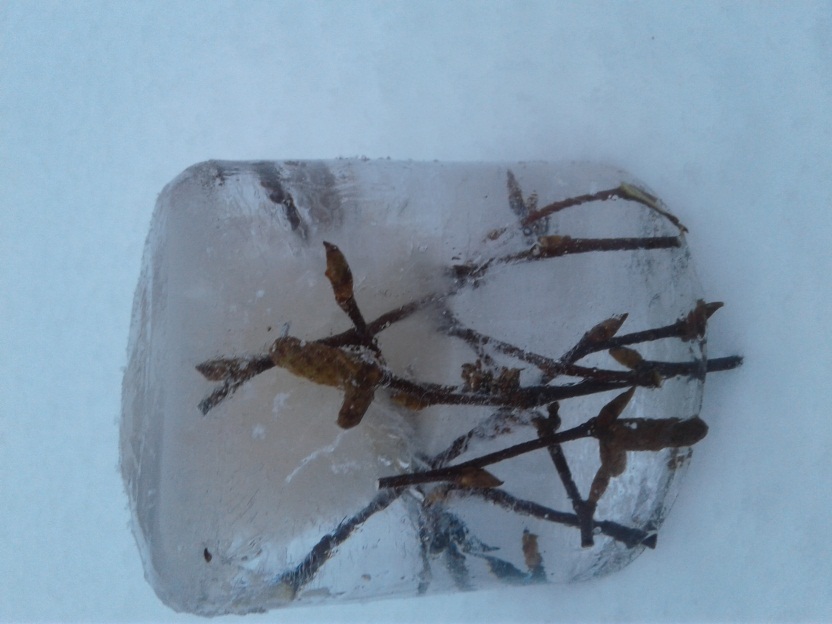 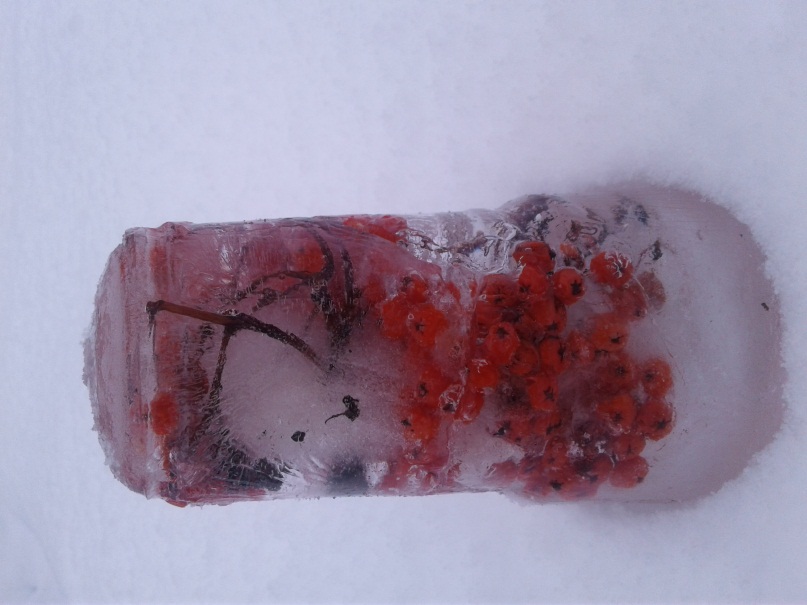 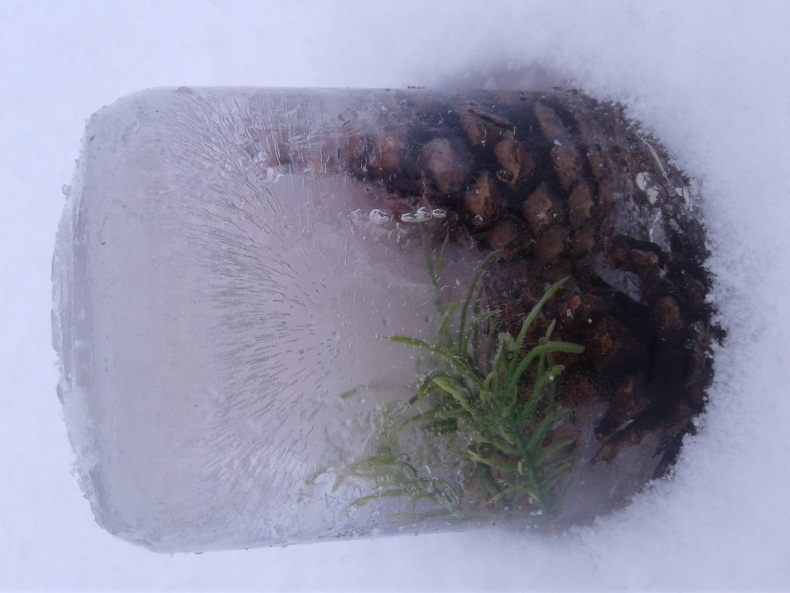 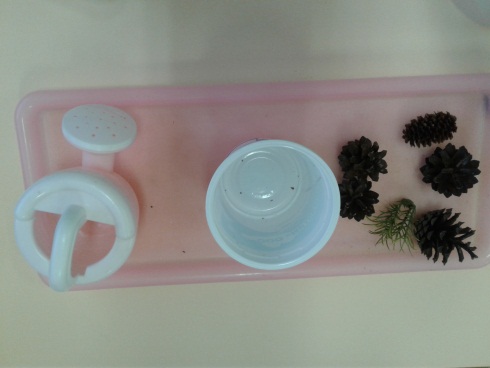 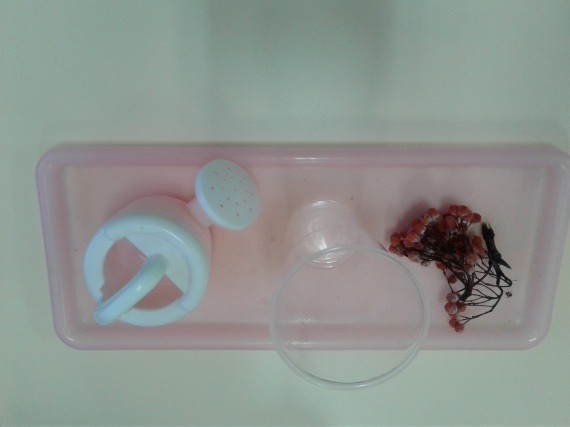 Практическая деятельность
«Украшаем участок ледяными чудесами»
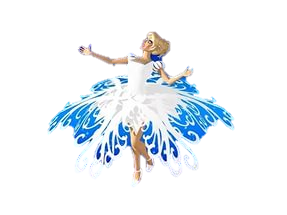 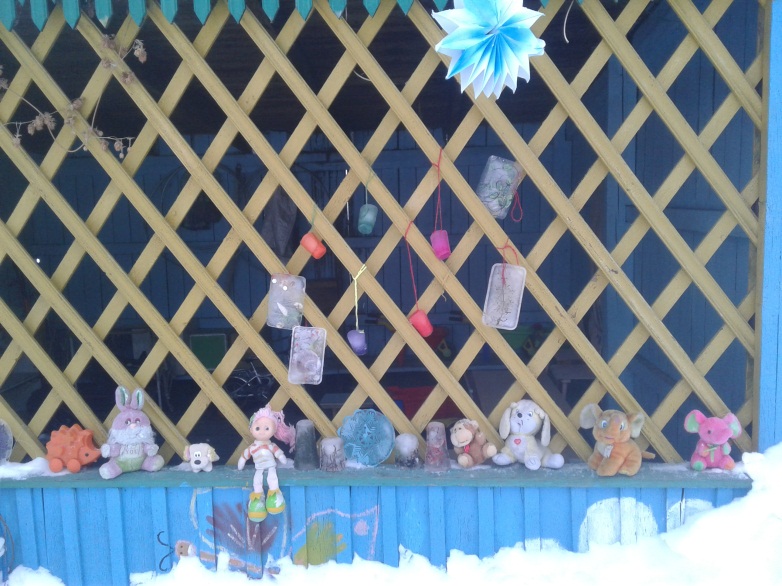 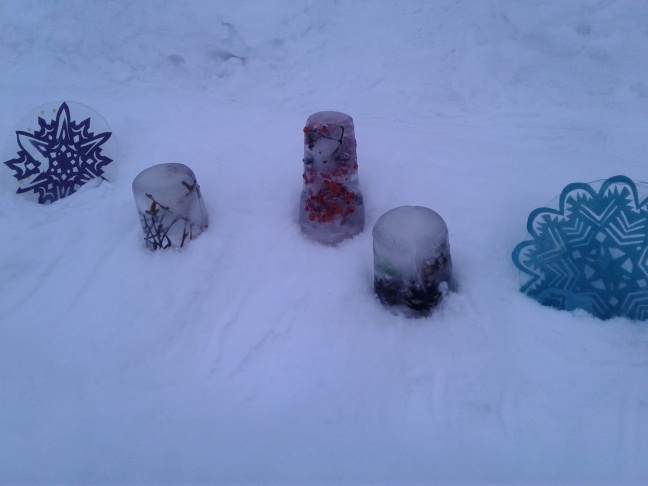 Практическая деятельность
«Украшаем участок ледяными чудесами
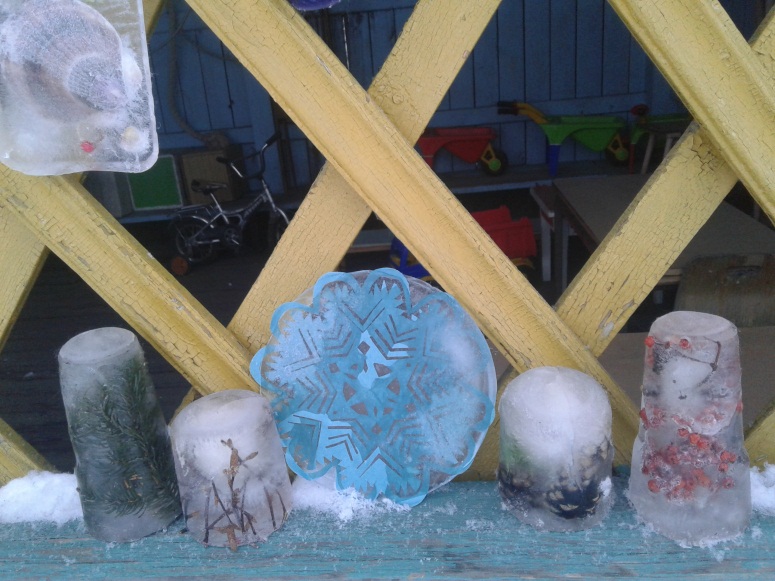